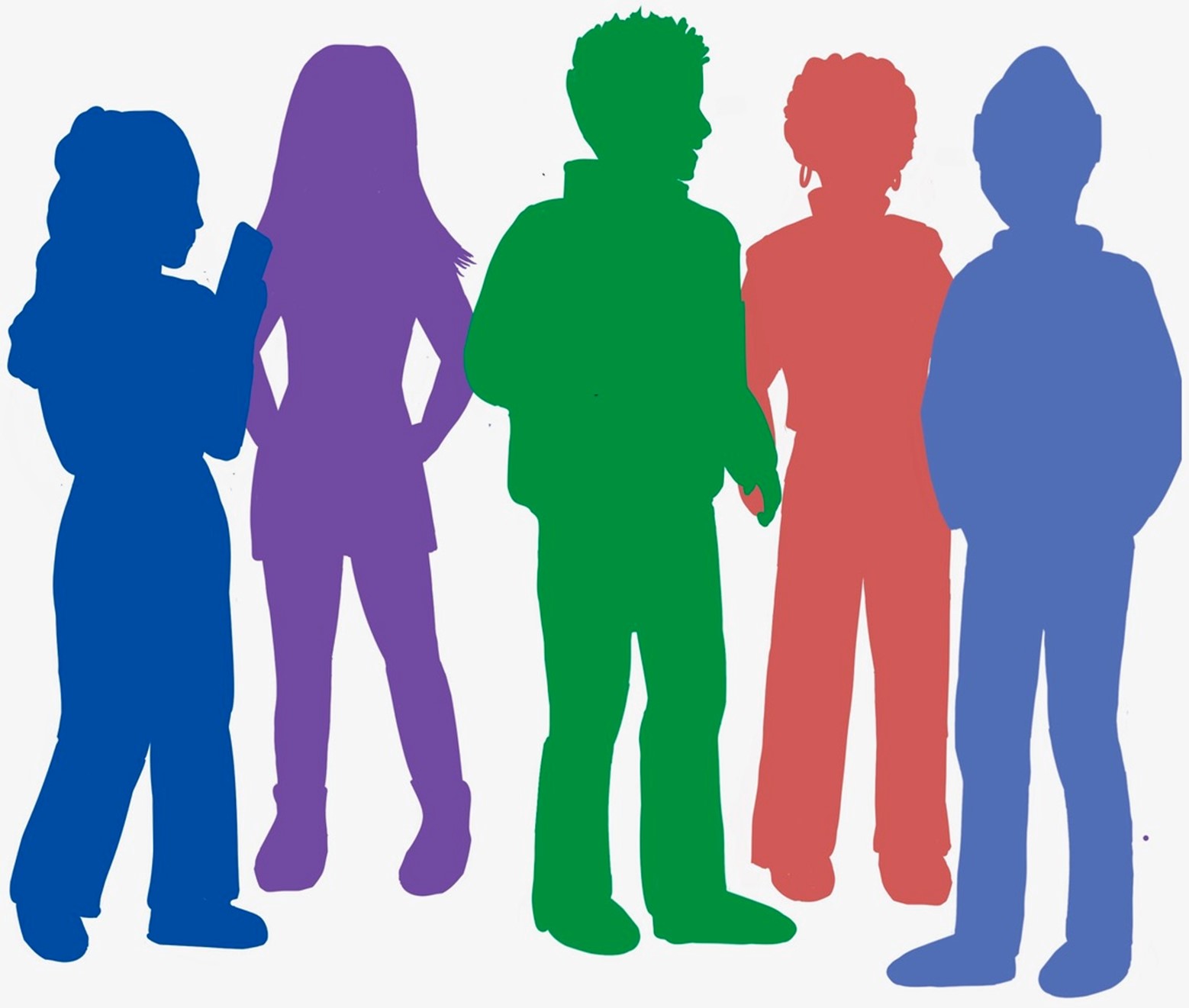 Ungdomsundersökning 2024ANDTS-vanorna bland unga på Åland
Högstadieelever på Åland åk 7-9
Oktober 2024
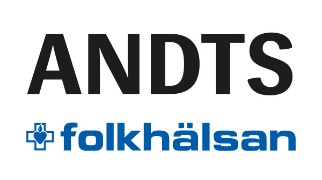 Bakgrund
Årlig ungdomsundersökning på Åland för åk 7-9 i högstadiet och åk 1-2 i gymnasiet
ÅSUB sammanställer och analyserar svaren 2024

Ett verktyg för skola, föräldrar, Fältare, politiker och andra intresserade
En lokal och aktuell bild av läget
Stort stöd i Ålands landskapsregerings alkoholpolitiska program 2022-2024

ANDTS = Alkohol, Narkotika, Doping, Tobak, Spelande
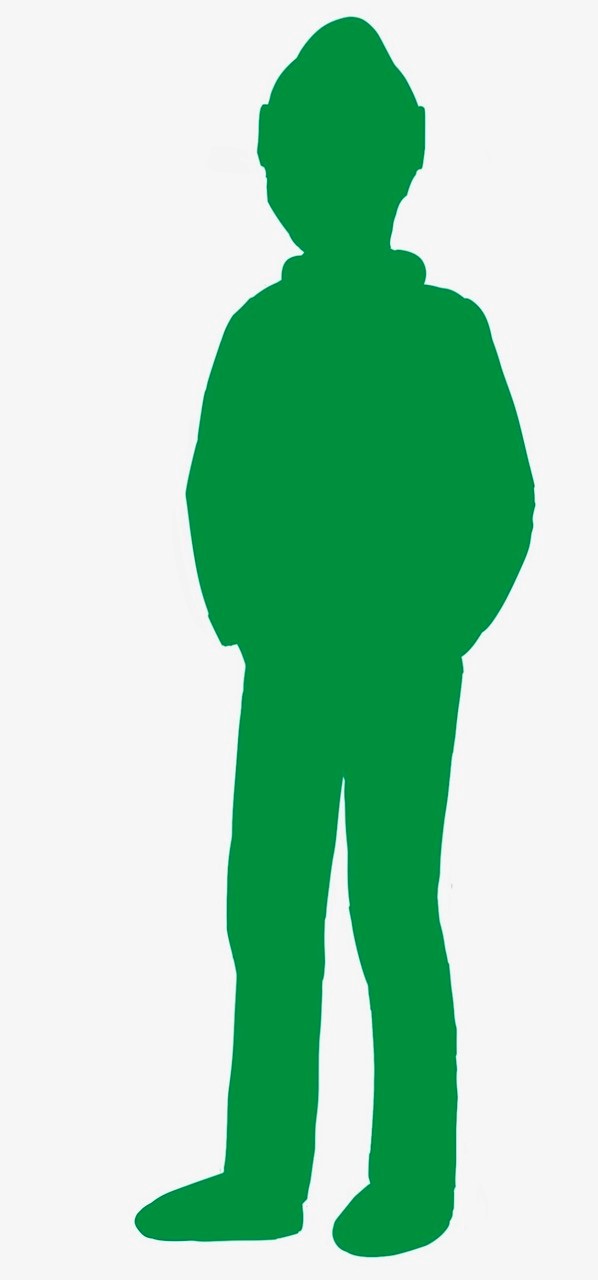 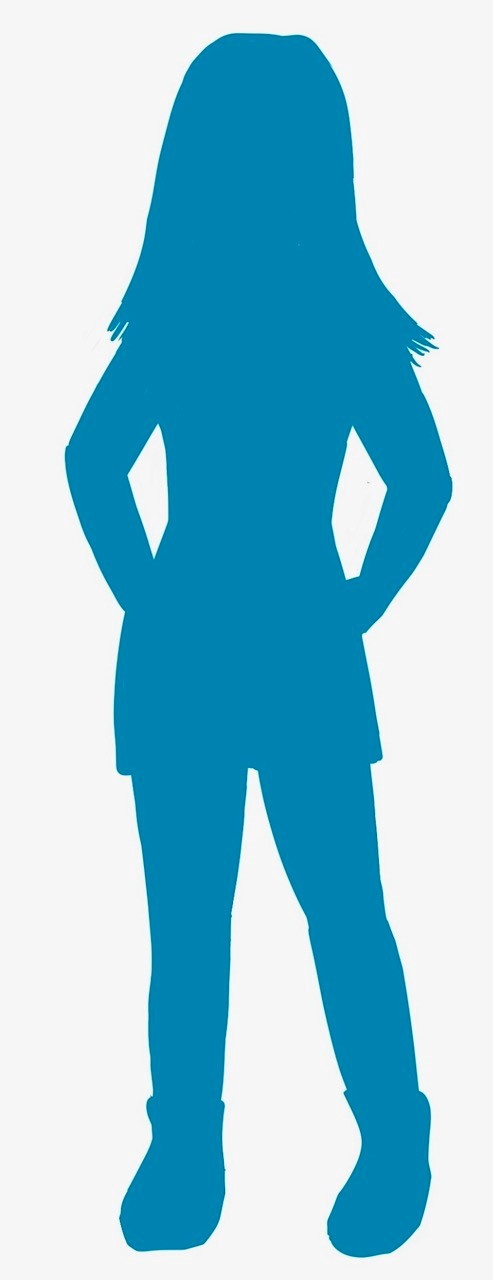 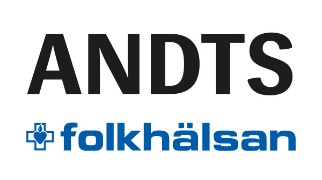 Antal deltagare på högstadiet
Åk 7: 269 elever*				* Endast de elever med som fyllt 13 år
Åk 8: 289 elever
Åk 9: 266 elever

404 flickor
420 pojkar

Totalt 824 svarande i samtliga högstadieskolor på Åland
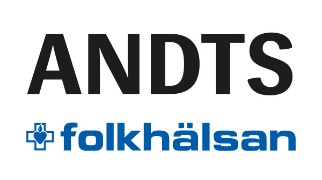 [Speaker Notes: Endast de som fyllt 13 år var med p.g.a. GDPR.]
Hur mår du rent allmänt?Årskurs 7-9
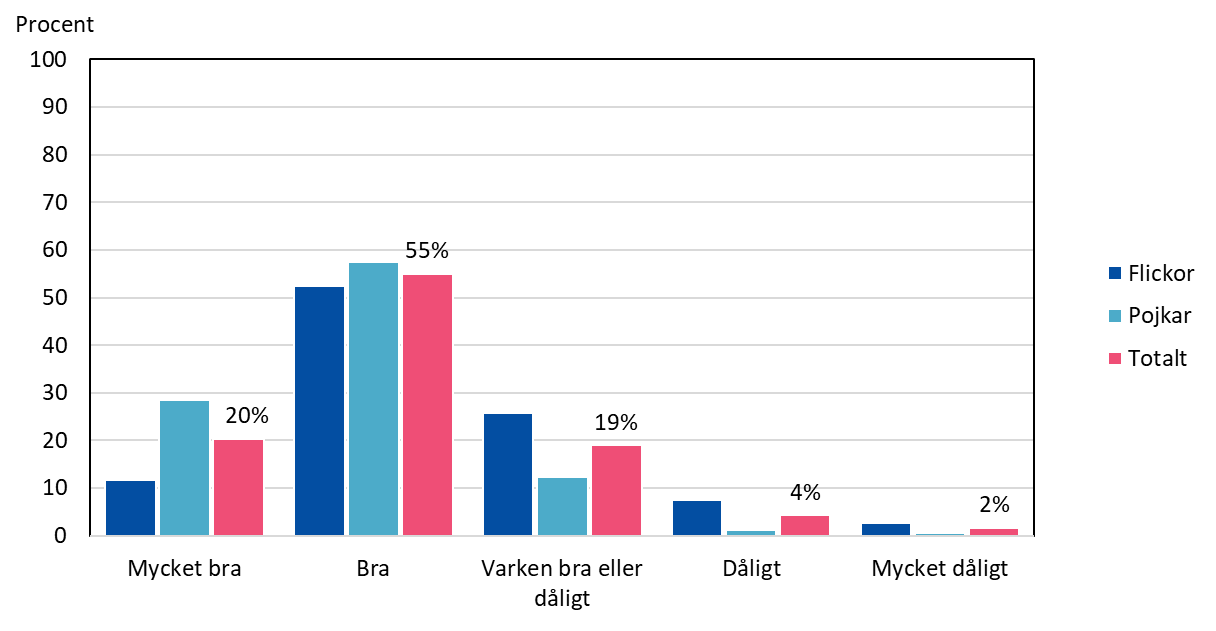 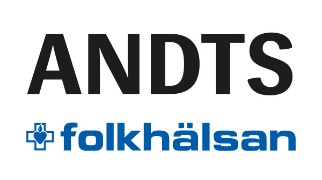 [Speaker Notes: Totalt 6 % uppger att de mår dåligt. Senaste tre åren har ca 6-8 % upplevt att de mår dåligt.]
Hur mår du rent allmänt?Årskurs 7-9
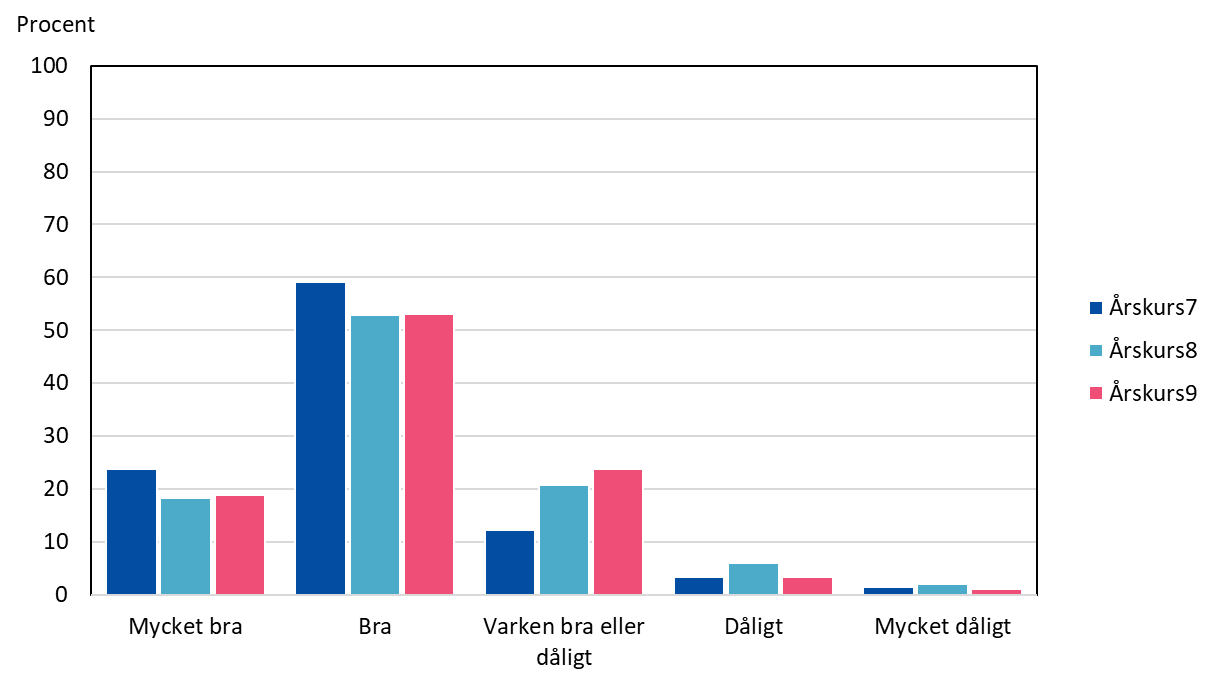 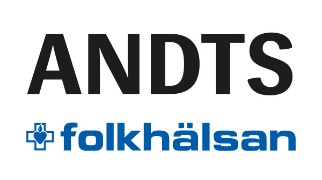 Deltar du i någon organiserad fritidsaktivitet? Årskurs 7-9
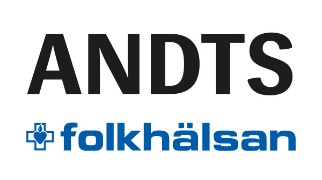 [Speaker Notes: Andel som inte deltog i fritidsaktivitet
2023: 38%
2022: 38%
2021 36 %]
Deltar du i någon organiserad fritidsaktivitet? Årskurs 7-9
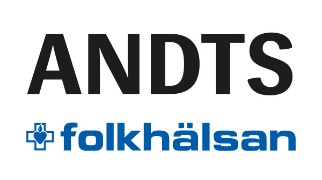 En vanlig dag, ungefär hur länge brukar du på din fritid...Årskurs 7-9
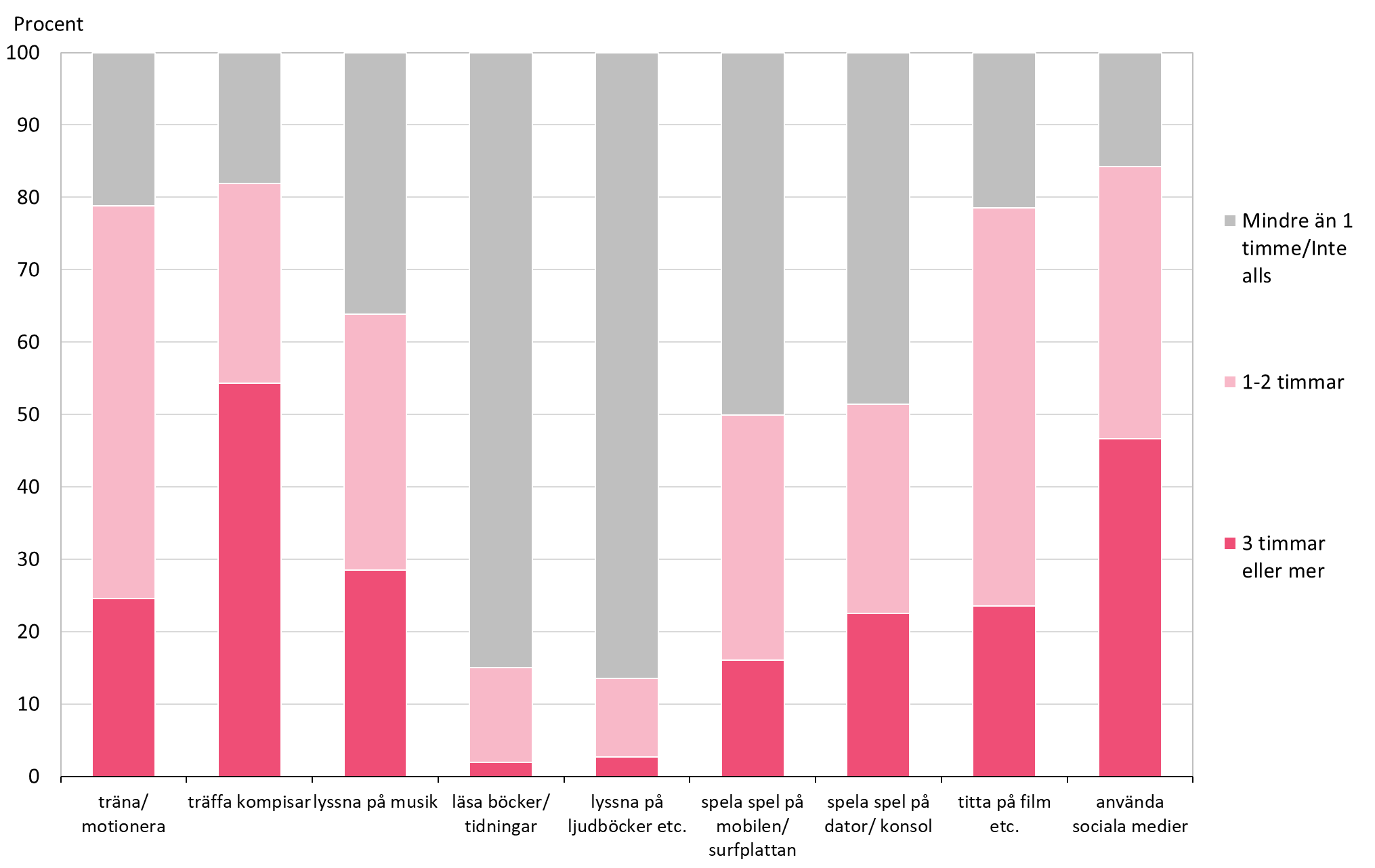 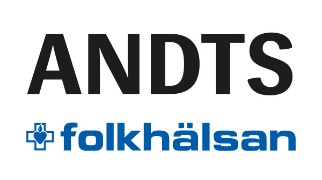 En vanlig dag, ungefär hur mycket brukar du sammanlagt använda mobilen på din fritid?Årskurs 7-9
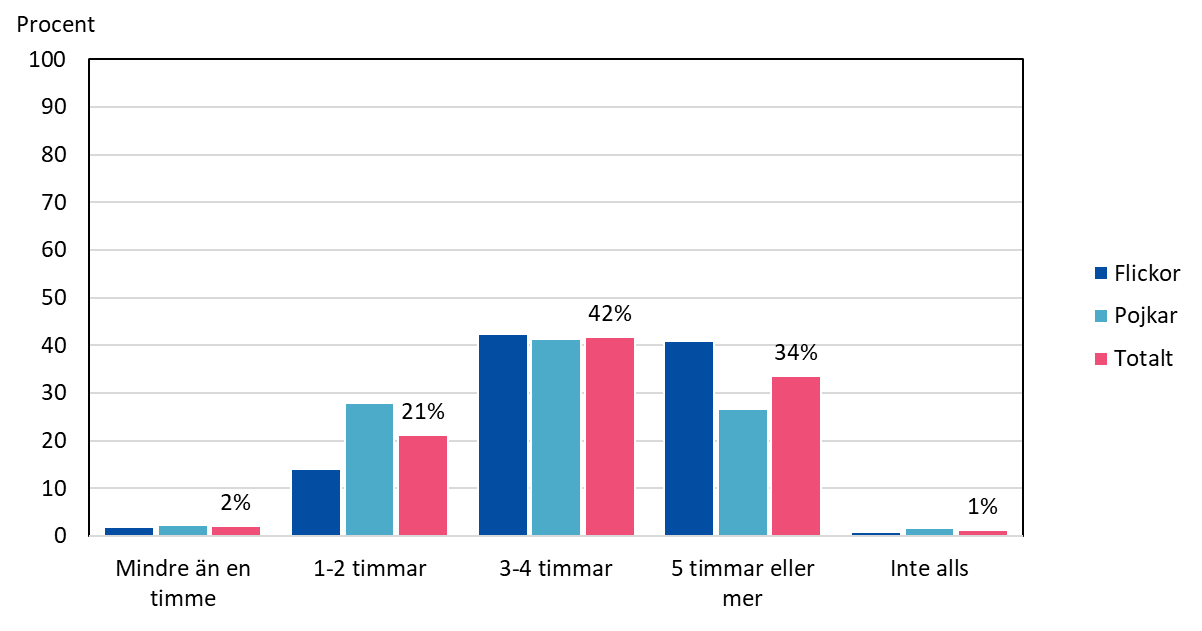 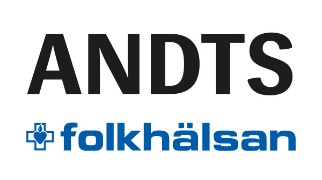 [Speaker Notes: Resultaten kommer att kompletteras med andra fritidsaktiviteter.]
Hur trivs du i skolan?Årskurs 7-9
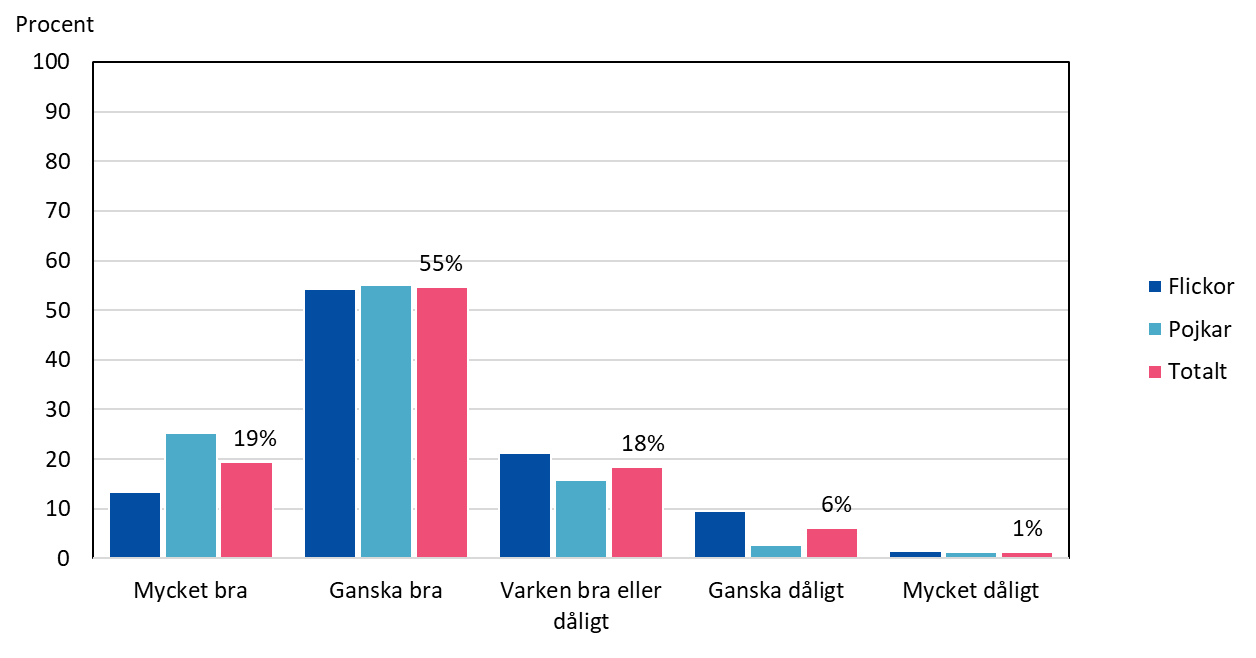 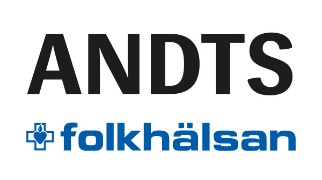 [Speaker Notes: 2023: 
Mycket bra 20 %
Ganska bra 51 %
Varken bra eller dåligt 20 %
Ganska dåligt 5 %
Mycket dåligt 3 %]
Hur trivs du i skolan?Årskurs 7-9
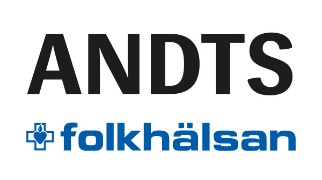 Händer det att du skolkar? Årskurs 7-9
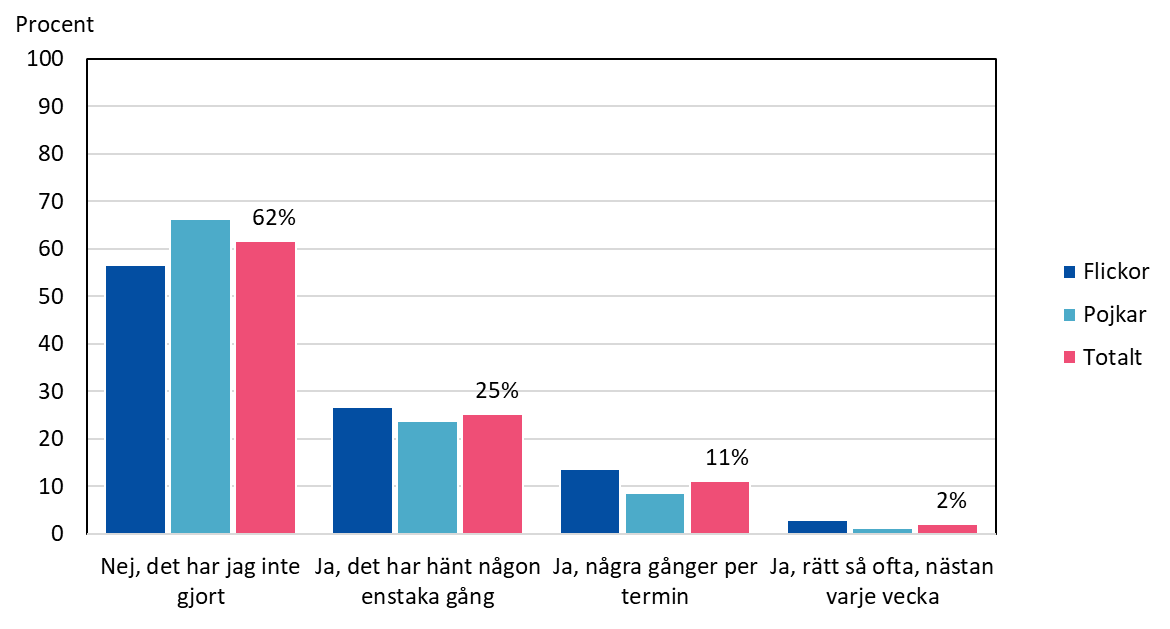 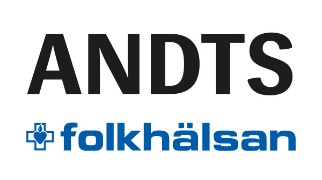 [Speaker Notes: 2023:
Nej: 72 %
Ja, enstaka: 18 %
Ja några gånger per termin: 7 %
Ja, rätt så ofta: 3 %]
Vet dina föräldrar var du är på kvällarna?Årskurs 7-9
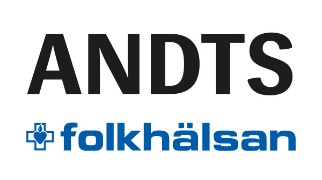 [Speaker Notes: 2023:
61 %
32 %
5 %
2 %]
Vet dina föräldrar vem du umgås med?Årskurs 7-9
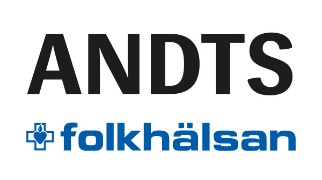 [Speaker Notes: 2023:
54%
37%
8%
2%]
Vet dina föräldrar vem du umgås med?Årskurs 7-9
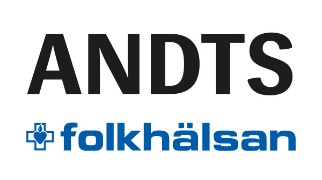 Vem kan du prata med om det som är viktigt för dig? Årskurs 7-9
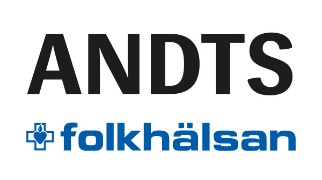 [Speaker Notes: Svarsalternativen var:
Jag kan prata med mamma/pappa/min vårdnadshavare 
Jag kan prata med syskon 
Jag kan prata med min kompis/kompisar 
Jag kan prata med en vuxen som är viktig för mig 
Jag kan prata med en vuxen på skolan 
NY SEDAN 2022: Jag kan prata med andra på internet 
Jag har ingen jag kan prata med]
Vem kan du prata med om det som är viktigt för dig? Årskurs 7-9
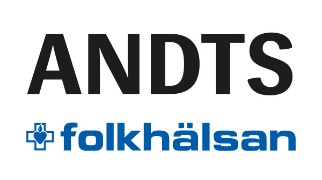 [Speaker Notes: Svarsalternativet ”Andra på internet” lades till 2022]
Rökning och snus Årskurs 7-9
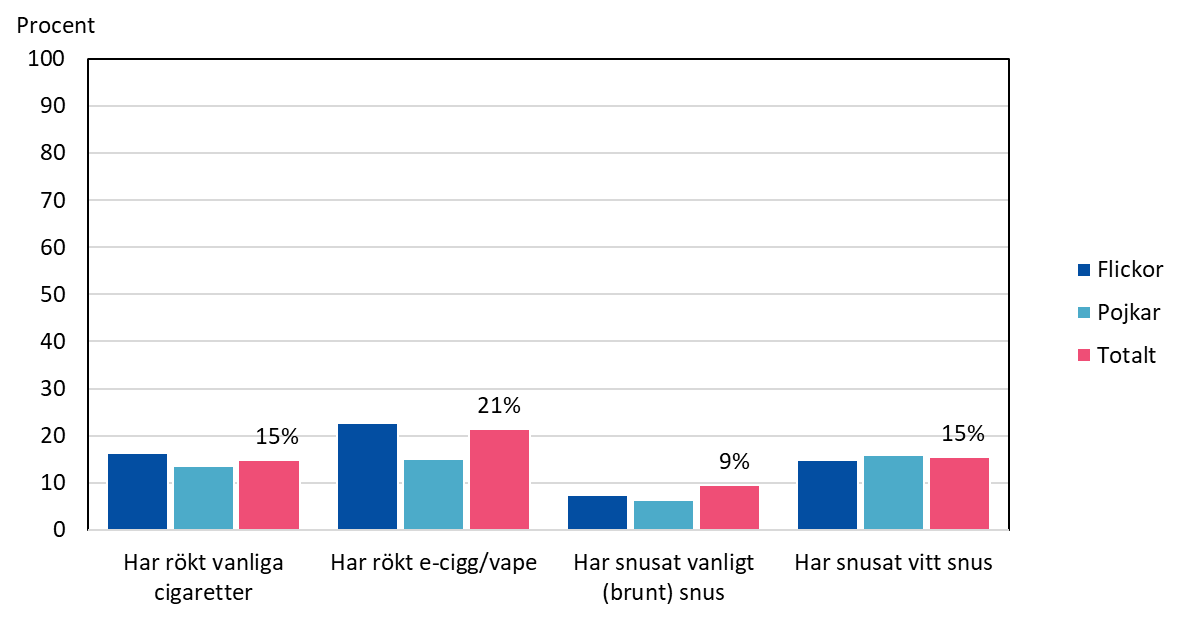 Snusat totalt:
16 %
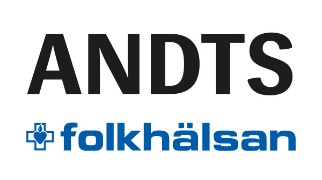 [Speaker Notes: Snusat totalt 16% (Flickor 15%, Pojkar 17%)
1 % har endast snusat brunt snus (ej vitt). 7 % har endast snusat vitt snus (ej brunt). 9 % snusar båda.

Svarsalternativen:
Nej
Nej, men jag har provat
Ja, ibland
Ja, varje dag 
Fet stil = Har rökt/ecig/brunt snus/vitt snus

Tidigare var svarsalternativen för e-cigg:
Nej 
Ja, en gång 
Ja, flera gånger]
Rökning och snus över tidÅrskurs 7-9
Obs! Nya formuleringar/kategorier 2024:
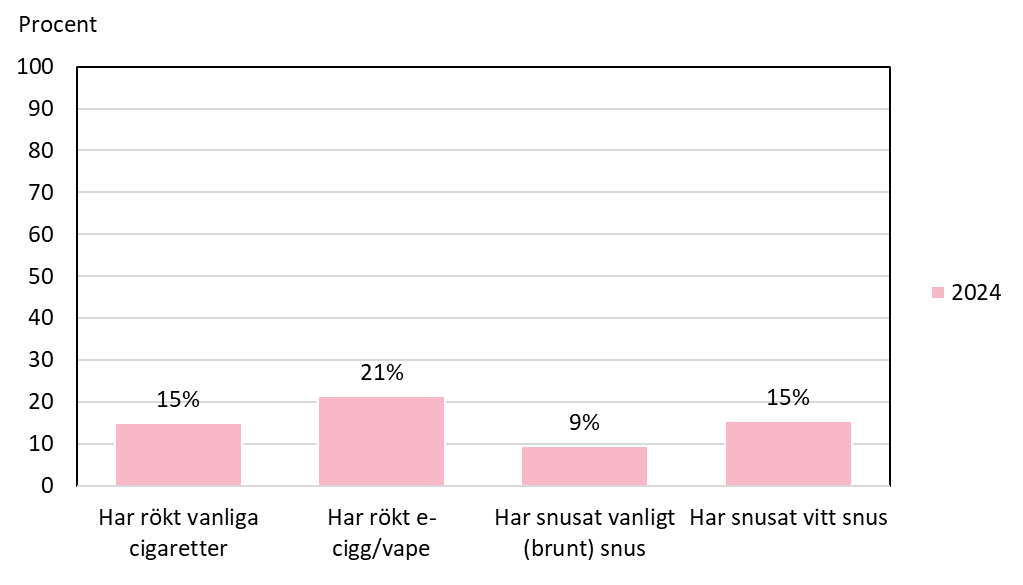 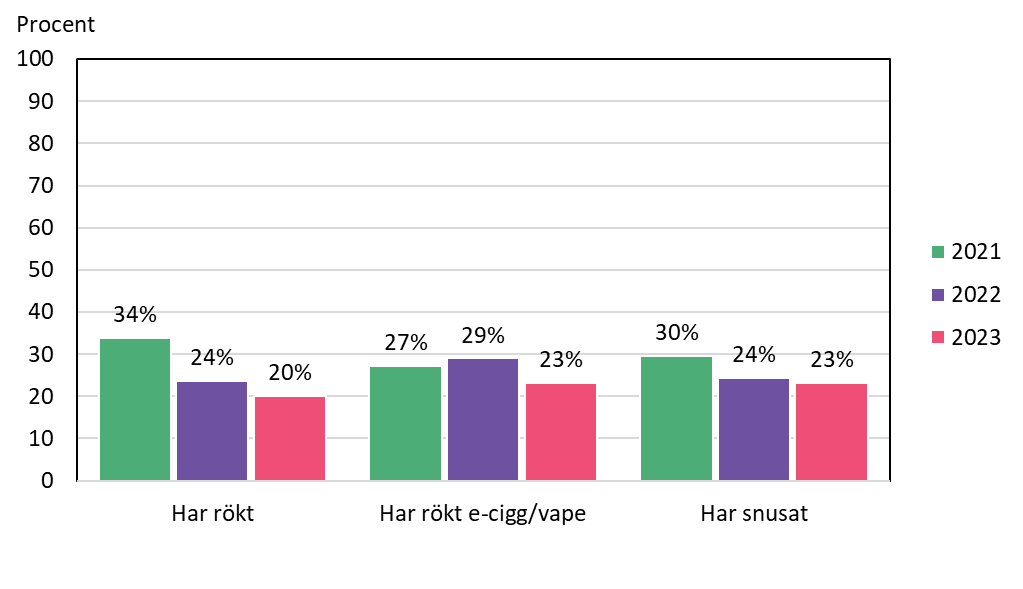 Snusat
totalt:
16 %
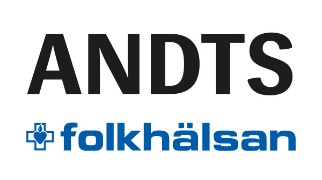 [Speaker Notes: Resultaten för 2024 redovisas separat pga nya formuleringar
Har rökt -> Har rökt vanliga cigaretter
Snus uppdelat på vitt och brunt snus. 

”Snusat totalt” = Andelen som har snusat oavsett om det är brunt eller vitt snus]
Hur får du tag på cigaretter? Snus?
De vanligaste sätten att få tag på cigaretter och/eller snus är följande:
Får/ber av kompisar 
Köper av andra 
Får av annan person (18 år eller äldre)

Övriga mindre vanliga sätt:
Köper själv 
Från mina föräldrar/vårdnadshavare (med lov) 
Från mina föräldrar/vårdnadshavare (utan lov) 
Köper via sociala medier
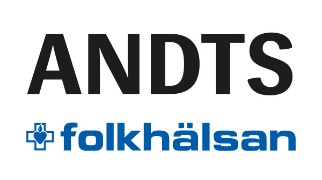 [Speaker Notes: ”Köper via sociala medier” är nytt alternativ för 2023]
Har du druckit alkoholhaltiga drycker? Årskurs 7-9
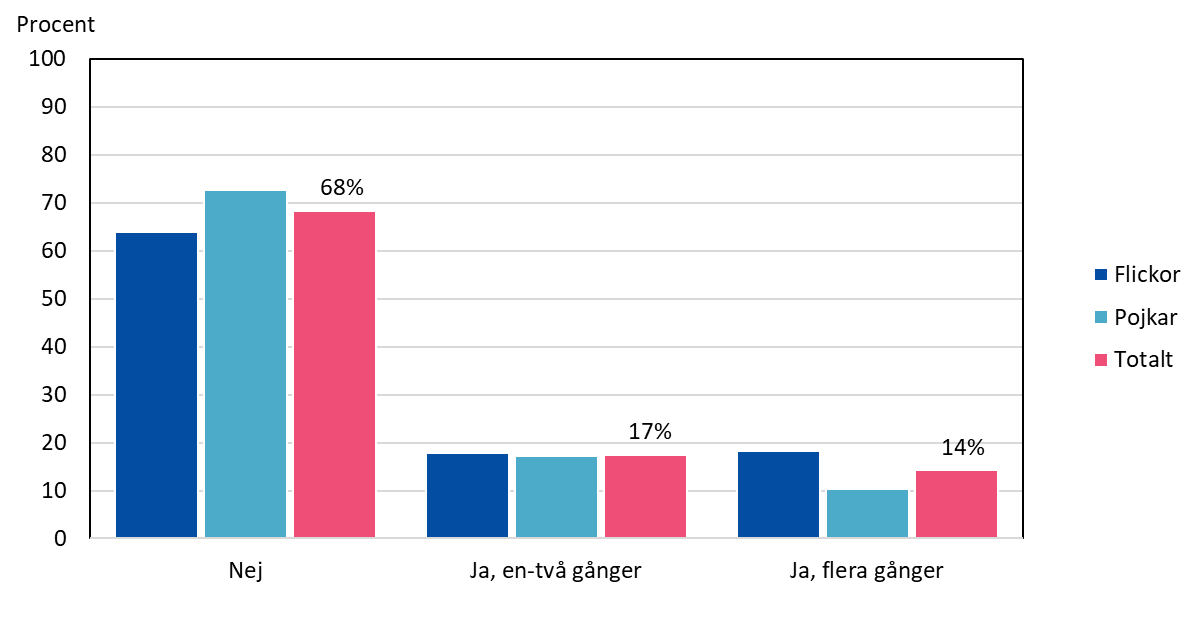 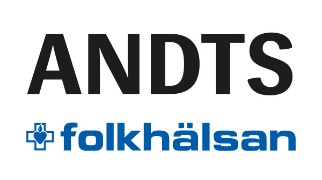 [Speaker Notes: Resultat 2023:
68%
17%
14%]
Har du druckit alkoholhaltiga drycker? Årskurs 7-9
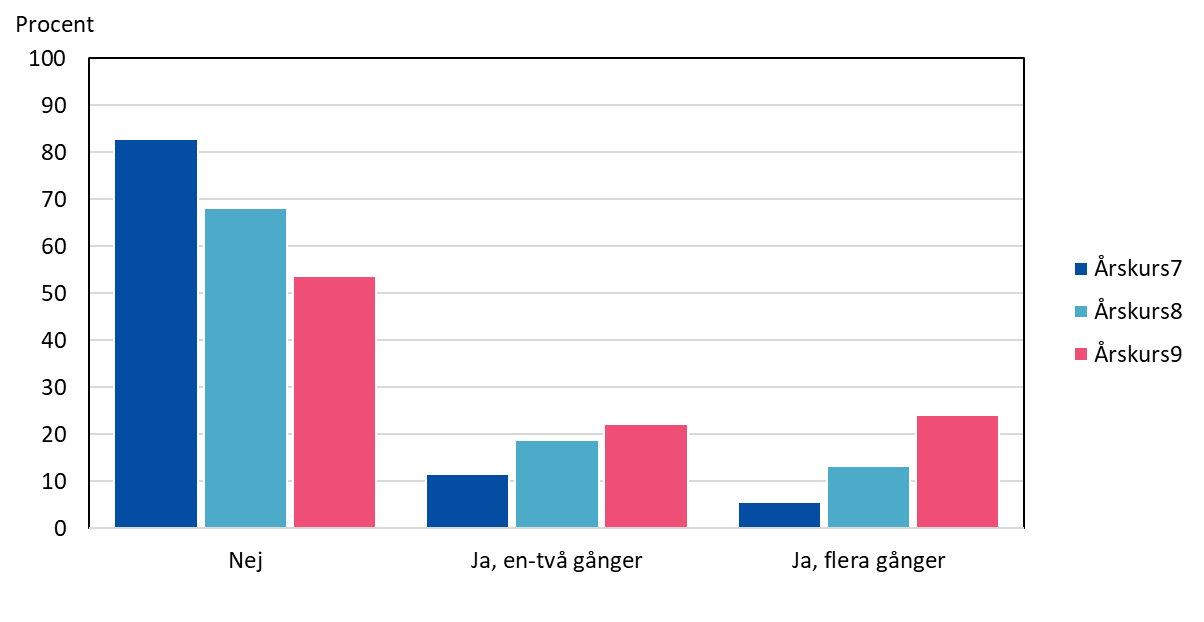 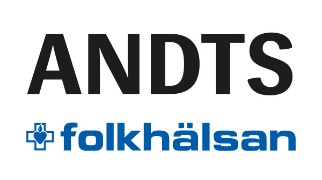 AlkoholkonsumtionÅrskurs 7-9
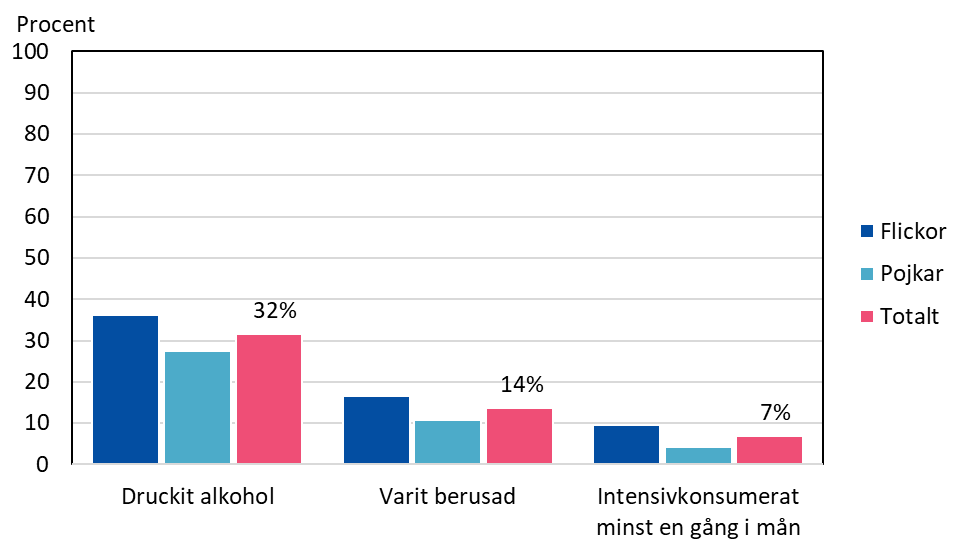 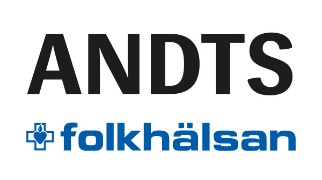 [Speaker Notes: Avser alla svarande. Diagrammet visar de som uppgett svarsalternativen i fet stil nedan

DRUCKIT ALKOHOL
Fråga: Har du druckit alkoholhaltiga drycker?
Nej 
Ja, en-två gånger 
Ja, flera gånger 

VARIT BERUSAD/PÅVERKAD
Fråga: Har du blivit berusad/påverkad av alkohol? 
Nej
Ja

INTENSIVKONSUMERAT/BERUSAD MINST EN GÅNG I MÅNADEN
Fråga: Hur ofta dricker du för att bli berusad/påverkad av alkohol?
Någon gång i veckan eller oftare
Ungefär varannan vecka
En gång i månaden
Mer sällan 
Aldrig]
AlkoholkonsumtionÅrskurs 7-9
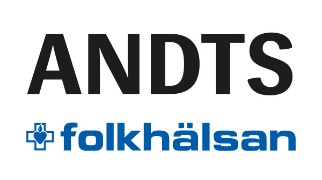 [Speaker Notes: Avser alla svarande. Diagrammet visar de som uppgett svarsalternativen i fet stil nedan

DRUCKIT ALKOHOL
Fråga: Har du druckit alkoholhaltiga drycker?
Nej 
Ja, en-två gånger 
Ja, flera gånger 

VARIT BERUSAD/PÅVERKAD
Fråga: Har du blivit berusad/påverkad av alkohol? 
Nej
Ja

INTENSIVKONSUMERAT/BERUSAD MINST EN GÅNG I MÅNADEN
Fråga: Hur ofta dricker du för att bli berusad/påverkad av alkohol?
Någon gång i veckan eller oftare
Ungefär varannan vecka
En gång i månaden
Mer sällan 
Aldrig]
AlkoholkonsumtionÅrskurs 7-9
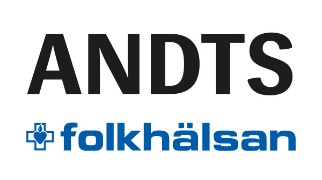 [Speaker Notes: Svarsalternativen för VARIT BERUSAD/PÅVERKAD ändrades 2023:
Fråga: Har du blivit berusad/påverkad av alkohol? 
Nej
Ja

Tidigare svarsalternativ:
Nej
Ja, lite
Ja]
Hur får du tag på alkohol?Årskurs 7-9
Procenten avser endast de elever som uppgett att de druckit alkohol.
De svarande kunde välja flera svarsalternativ.
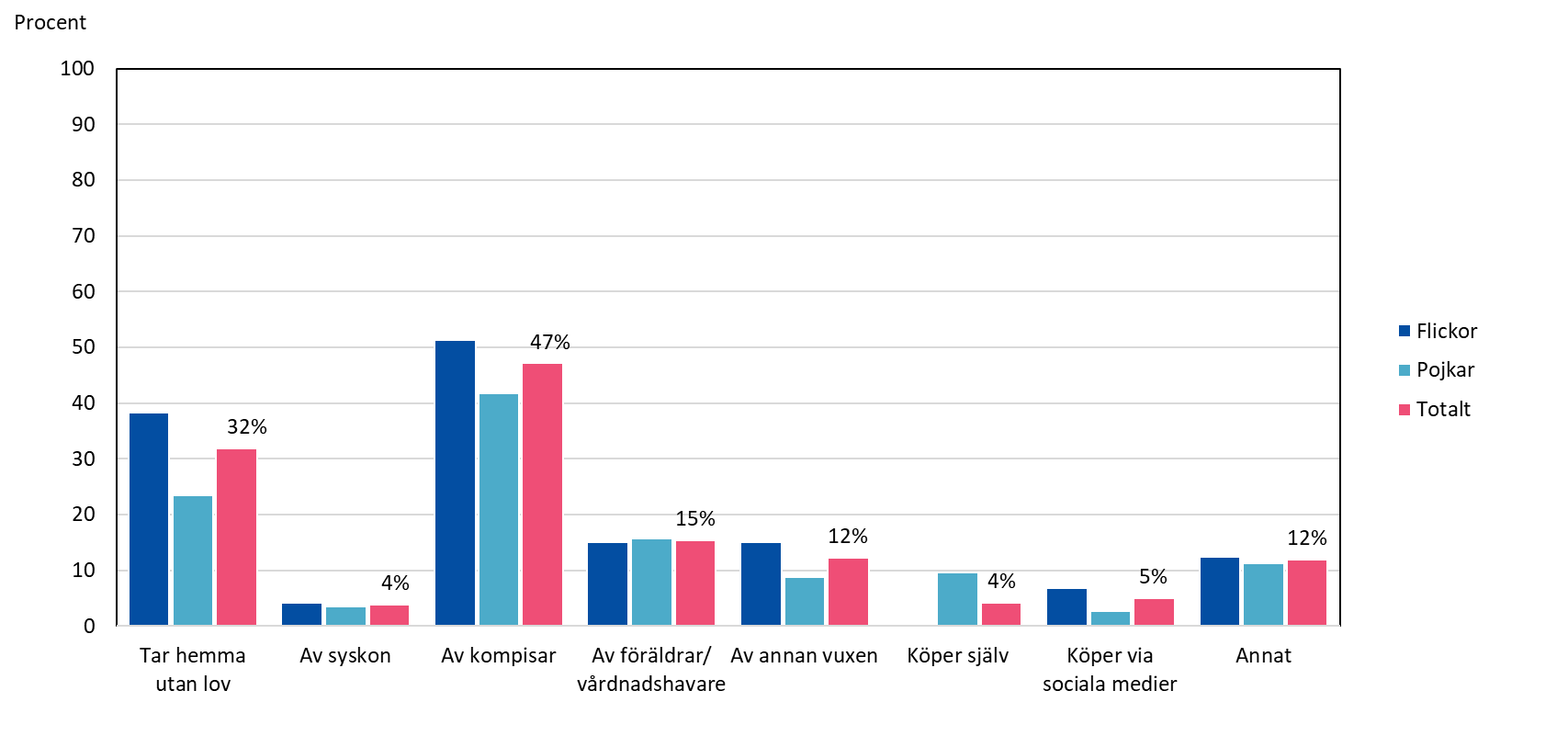 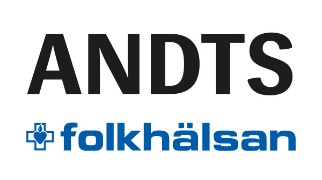 [Speaker Notes: Öppna svar ”Annat sätt”:
Smakat i misstag
Smakat lite av kompisar/föräldrar]
Hur får du tag på alkohol?Årskurs 7-9
Procenten avser endast de elever som uppgett att de druckit alkohol.
De svarande kunde välja flera svarsalternativ.
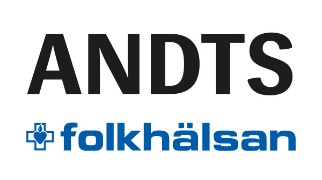 Har du blandat alkohol och läkemedel för att bli berusad?Årskurs 7-9
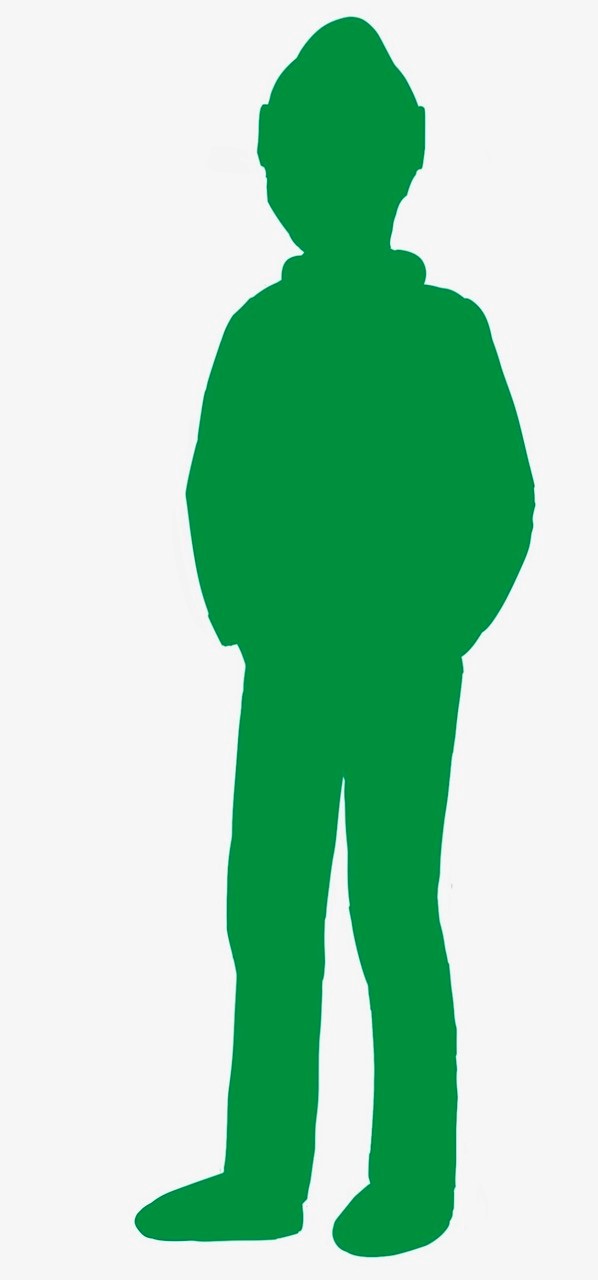 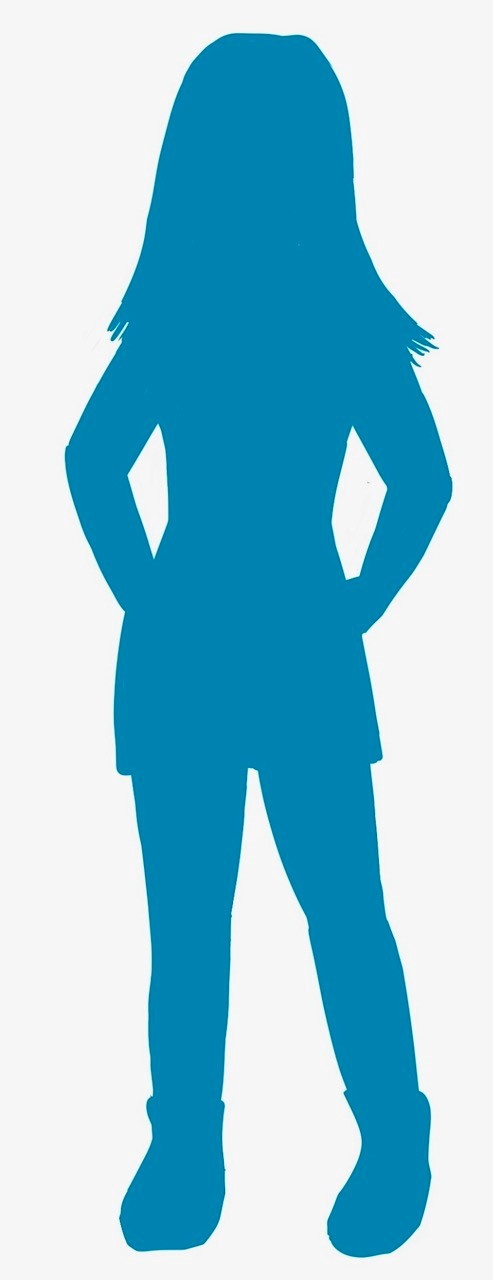 15 % av de flickor som varit berusade
13 % av de pojkar som varit berusade
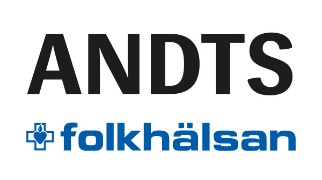 [Speaker Notes: Bland samtliga svarande har 3 % blandat alkohol och läkemedel (23 svarande)

Resultat 2023:
20 % av de flickor som varit berusade
28 % av de pojkar som varit berusade]
Har du använt någon receptbelagd medicin, som inte är utskriven till dig?Årskurs 7-9
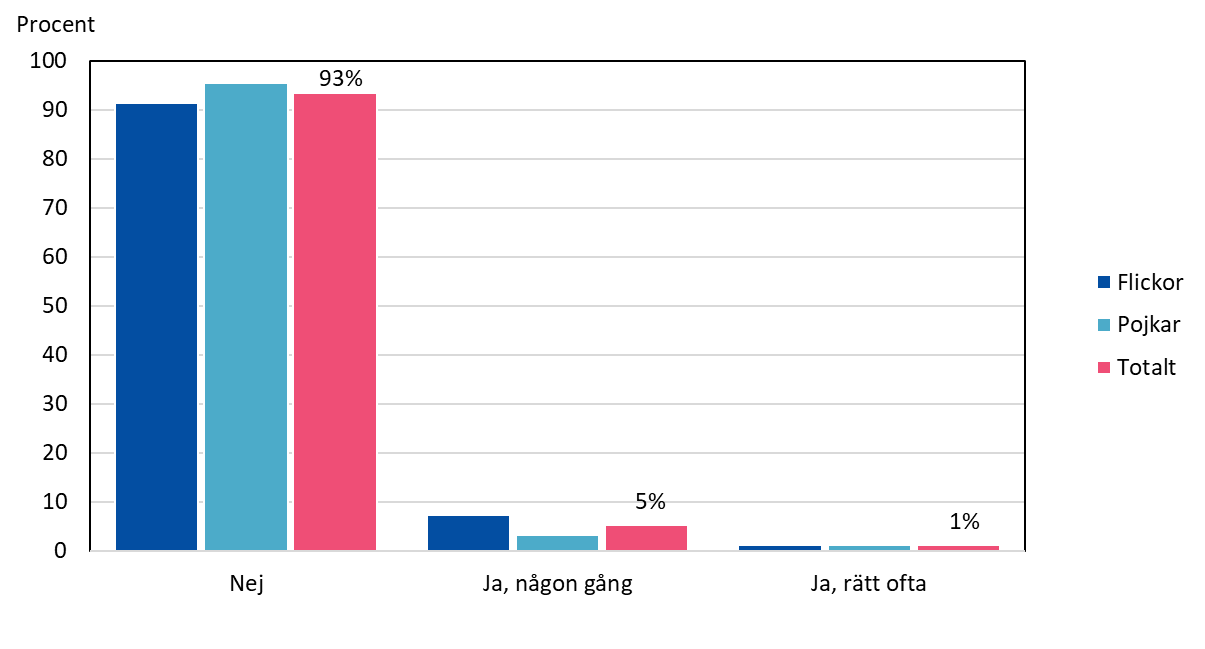 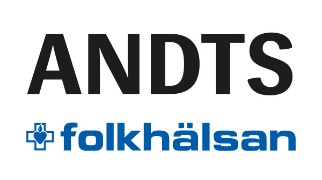 Alkohol i trafikenÅrskurs 7-9
Har du kört moped/mopedbil/traktor eller bil berusad? 
6 % av de flickor som varit berusade
16 % av de pojkar som varit berusade
10 % av samtliga som varit berusade

Har du någon gång åkt moped/mopedbil/traktor eller bil med berusad förare?
6 % av samtliga flickor
4 % av samtliga pojkar
5 % samtliga totalt
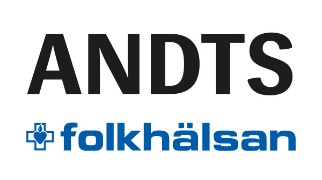 [Speaker Notes: Observera att totalt 11 elever har kört moped etc. berusade vilket motsvarar 10 % av de elever som varit berusade (112 elever).

Andel som åkt med berusad 2023:
Flickor: 6 %
Pojkar: 4 %
Totalt: 5 %

EJ UPPD: Orsaker till åka med en berusad förare eller att köra berusad (2022): behöver komma hem, har inte vetat att personen som åkt med varit berusad, föraren varit en närstående.]
Varför har du åkt med berusad förare eller kört berusad?Årskurs 7-9
Det var min kompis pappa vi skulle åka och handla när vi var på deras stuga
- Flicka åk 8
När vi åkt från ett kalas där de drack. alla var lite berusade förutom jag som var minderårig 
- Flicka åk 8
För att vi behövde komma hem med båten efter rockoff 
- Flicka åk 7
Vi skulle inte åka så långt och jag tänkte inte att det var så stort problem 
- Pojke åk 8
Min släkting som skulle skjutsa hem mej å köra runt lite på kvällen. 
- Flicka åk 8
Visste inte att han var det och måsta ta mig hem
- Pojke åk 9
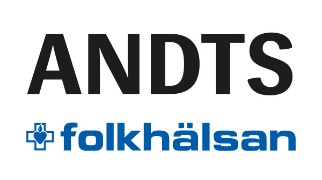 [Speaker Notes: Vanligaste orsakerna: 
För att ta sig hem
Visste inte att föraren berusad
Förälder/släkting berusad]
Oroar du dig för någon närståendes alkoholvanor?Årskurs 7-9
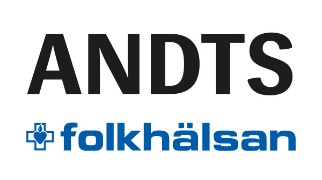 [Speaker Notes: 2023:
80%
16%
3%]
Tillåter dina föräldrar att du dricker - om du skulle dricka alkohol?Årskurs 7-9
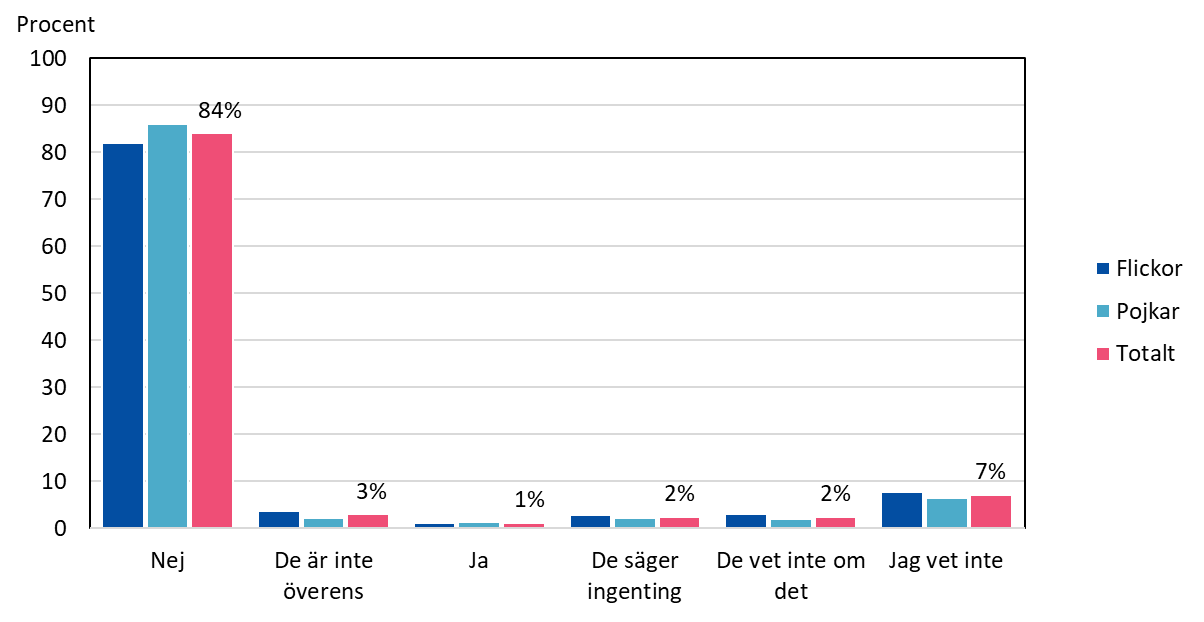 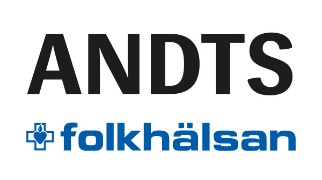 [Speaker Notes: 2023:
Nej 84
Inte överens 2
Ja 1
Säger ingenting 2
Vet inte om det 3
Jag vet inte 7]
Tillåter dina föräldrar att du dricker - om du skulle dricka alkohol?Årskurs 7-9
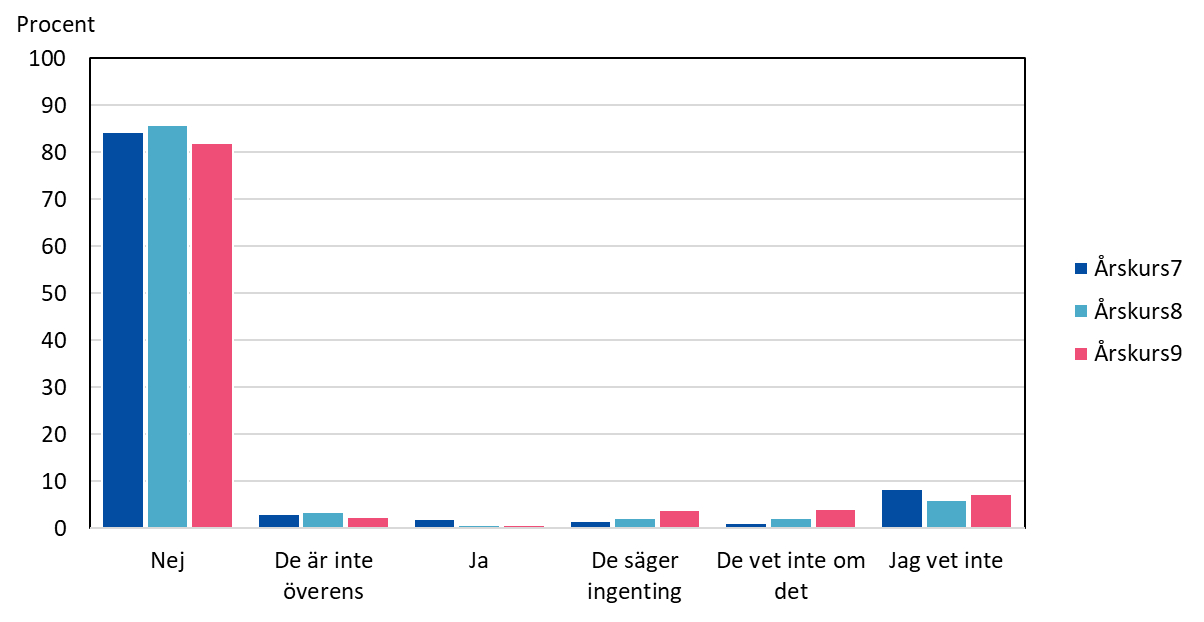 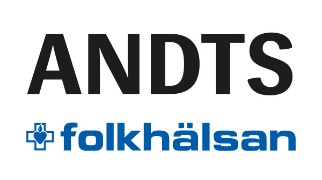 Restriktivitet hos föräldrarÅrskurs 7-9
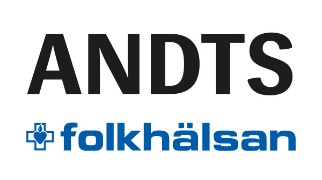 Restriktivitet hos föräldrarÅrskurs 7-9
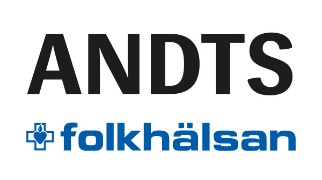 Om spelar, ingår det pengar i spelandet? Årskurs 7-9
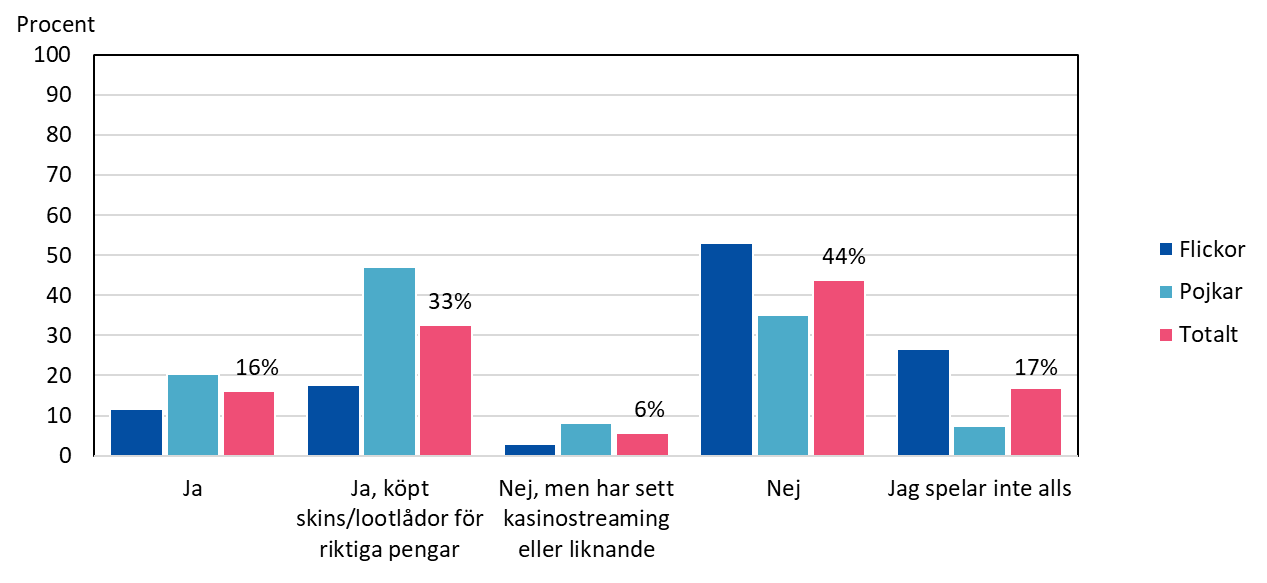 Spelat totalt:
44 %
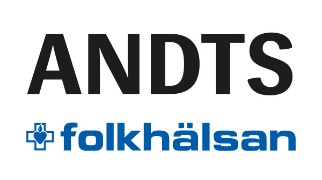 [Speaker Notes: Frågan omformulerad 2024, ej jämförbar med tidigare år
Här har man kunnat ange flera svar (därav summerar andelarna ej till 100%). 

44 % har angett att de spelar för pengar (dvs svarat ”Ja” och/eller ”Ja, köpt skins/lootlådor eller liknande för riktiga pengar”)]
Om ingår pengar i spelandet, hur mycket har du lagt ner på spelande under den senaste månaden?Årskurs 7-9
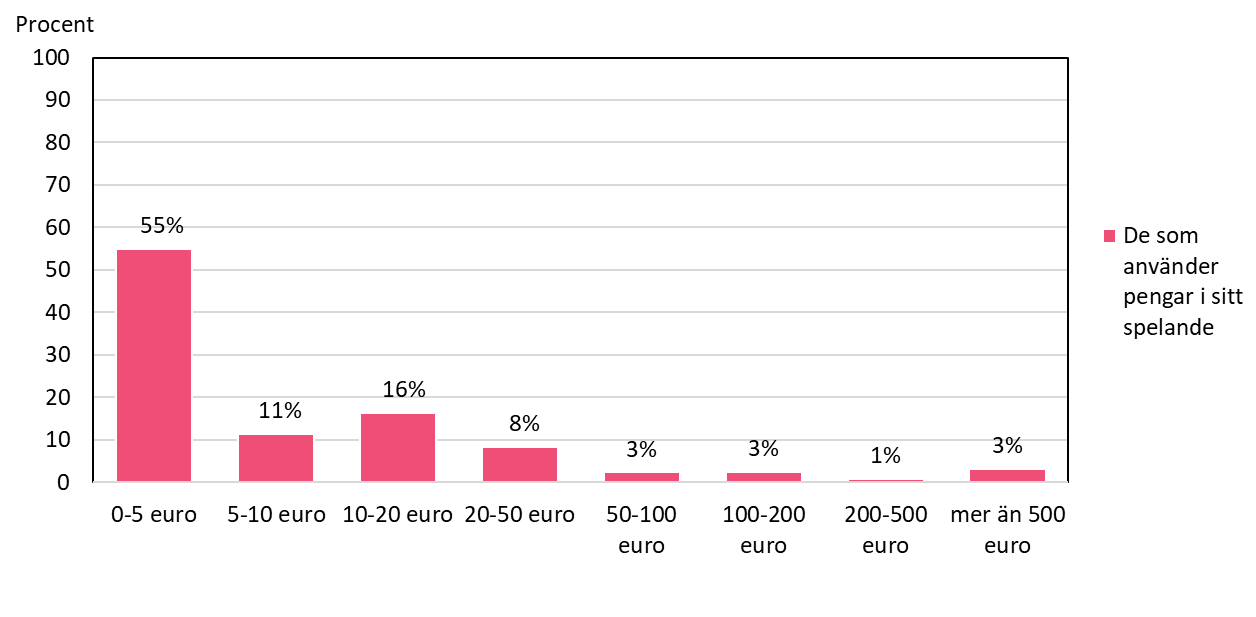 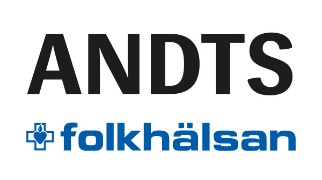 NarkotikaÅrskurs 7-9
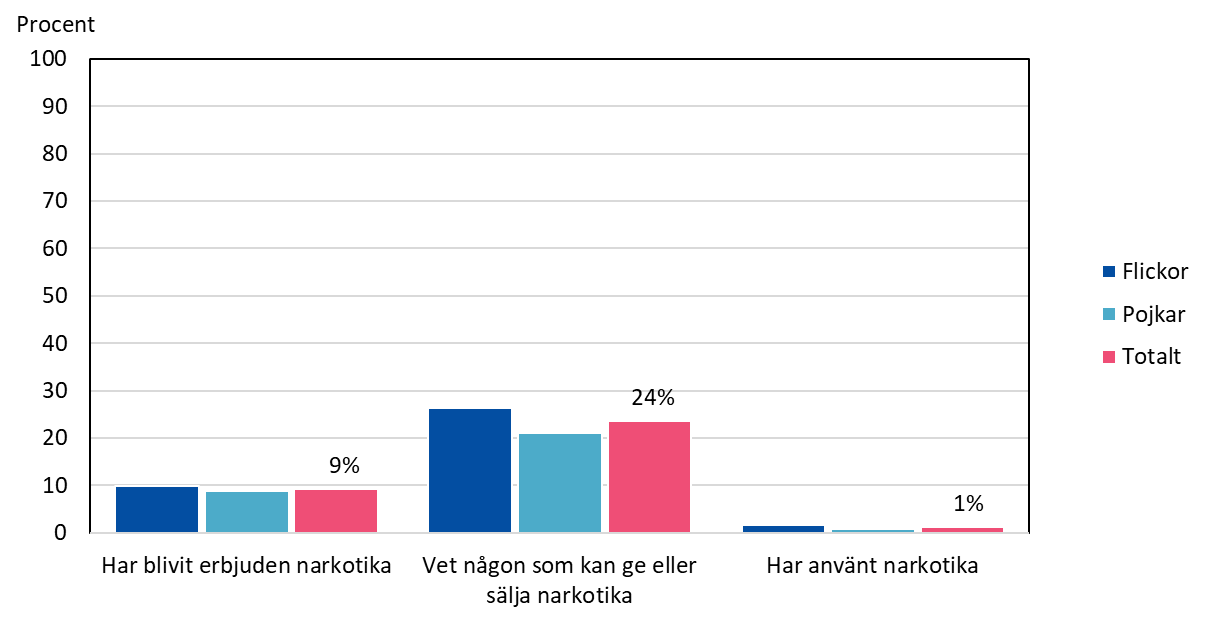 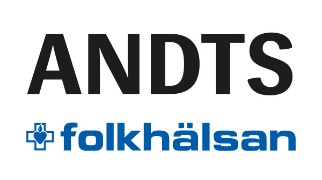 [Speaker Notes: Narkotika som nämns i öppna kommentarer:
Hasch/marijuana, kokain, ecstasy, tjack, meth

2023:
Erbjuden 13
Vet 32
Använt 2]
NarkotikaÅrskurs 7-9
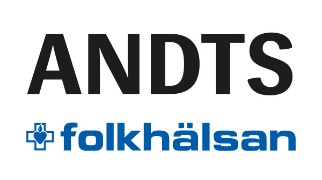 NarkotikaÅrskurs 7-9
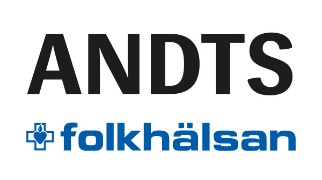 Har du använt någon receptbelagd medicin, som inte är utskriven till dig?Årskurs 7-9
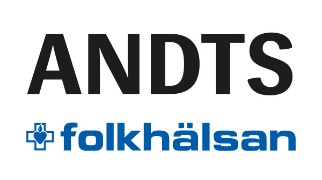 Attityd: Andel som anser att följande innebär stor risk för hälsanÅrskurs 7-9
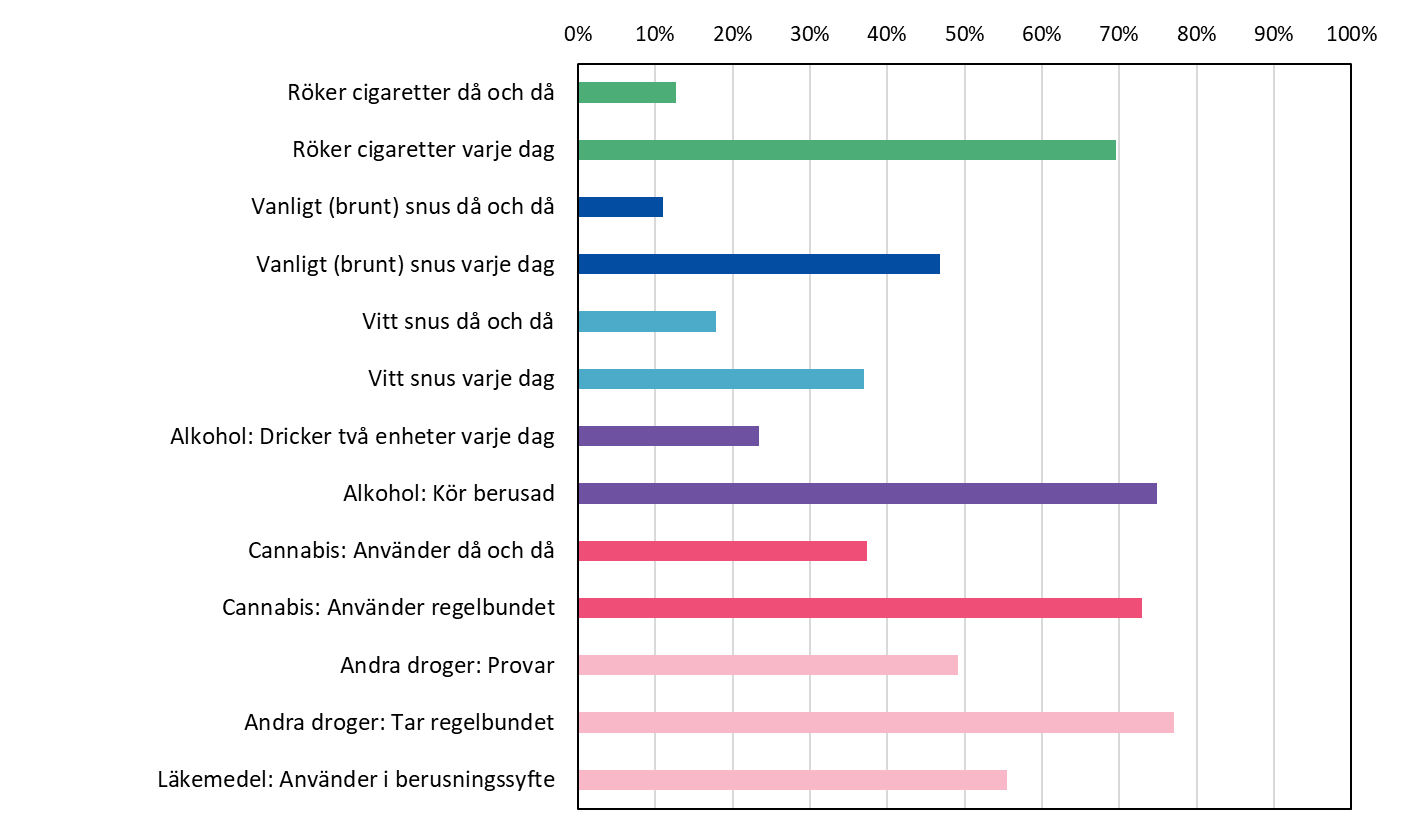 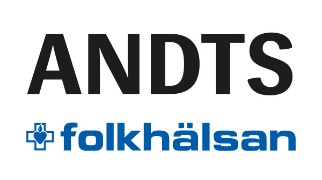 Min far har ofta pratat med mig medans han har varit berusad, och det oroar mig. Så jag tycker att man borde bara få köpa en viss mängd alkohol i veckan / månaden eller nåt sånt.
 - Pojke åk 9
Avslutande tankar
Det finns många vuxna som ger till barn så blir barnen beroende och sen så köper barnen mer och mer av dom vuxna som säljer.
- Pojke åk 7
Många ungdomar säljer snus,vapes,alkohol,ciggaretter och håller på med att göra det
- Flicka åk 7
ANDTS tycker jag att är bra att prata om för att man ska få veta om hur man tar hand om sin hälsa på ett bättre sätt istället för att använda ANDTS.☺️👍🏻 
- Flicka åk 7
Försöka utbilda barnen mer om konsekvenserna av snus, alkohol etc.
- Flicka åk 8
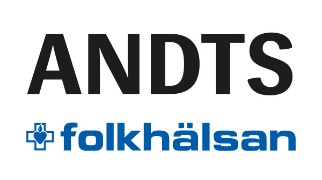 Se mera om drogförebyggande arbete på www.folkhalsan.ax
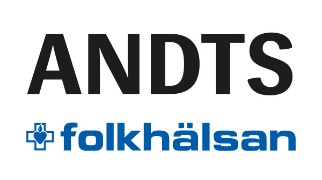